Χρώμα
Τάξη Δ
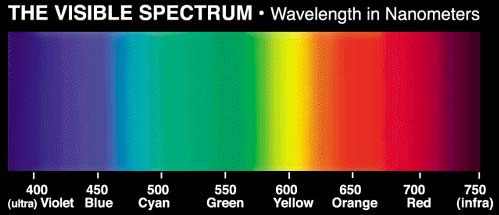 Πως βλέπουμε ;
Μήκη κύματος φωτός (χρωματικό φάσμα)
Φως
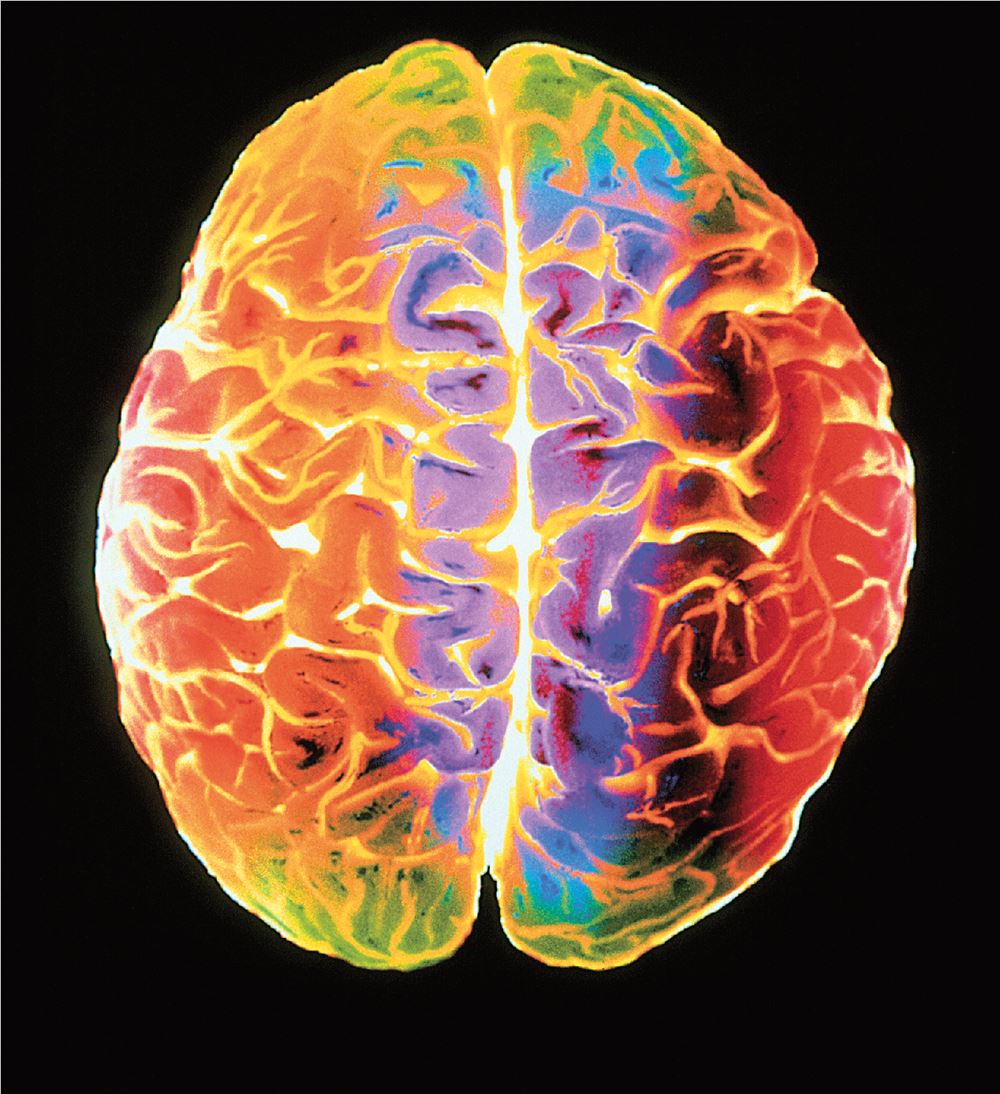 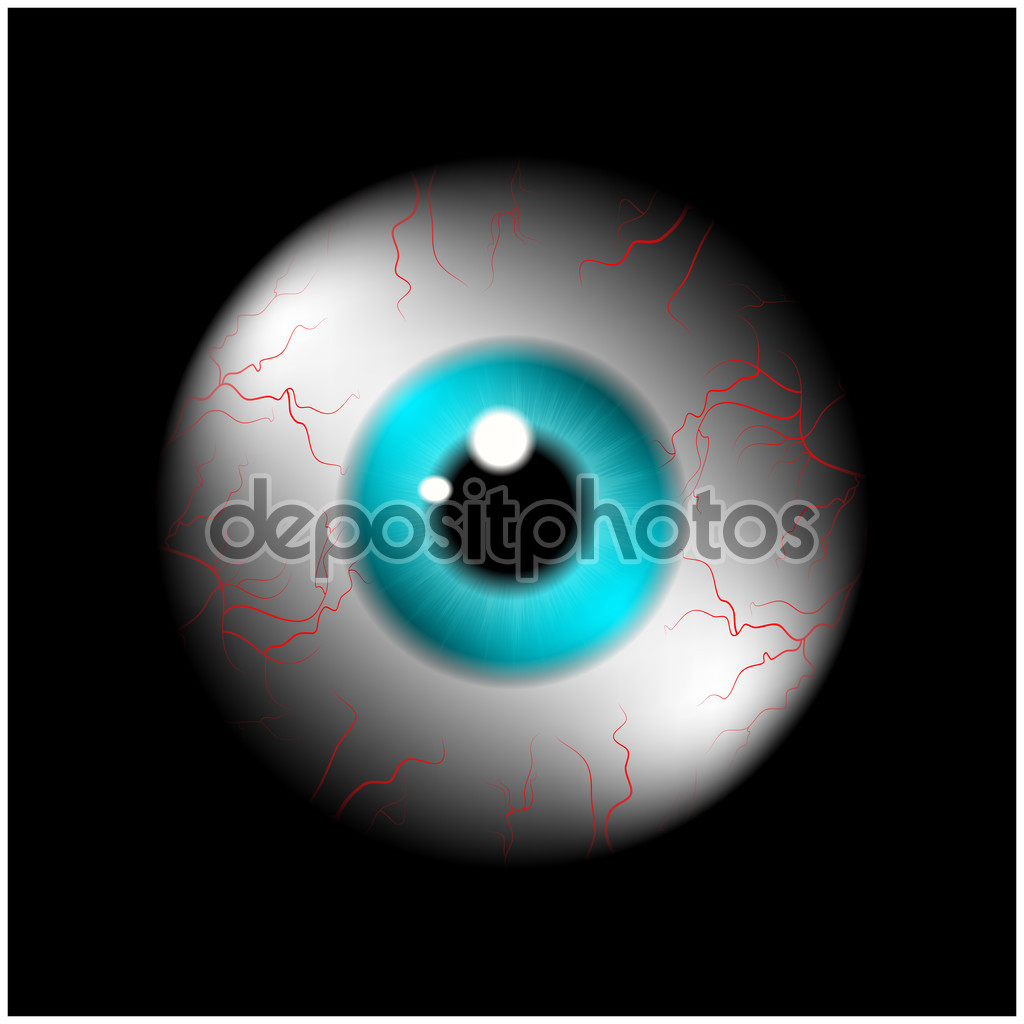 Αντικείμενο που αντανακλά το φως
εγκέφαλος
μάτι
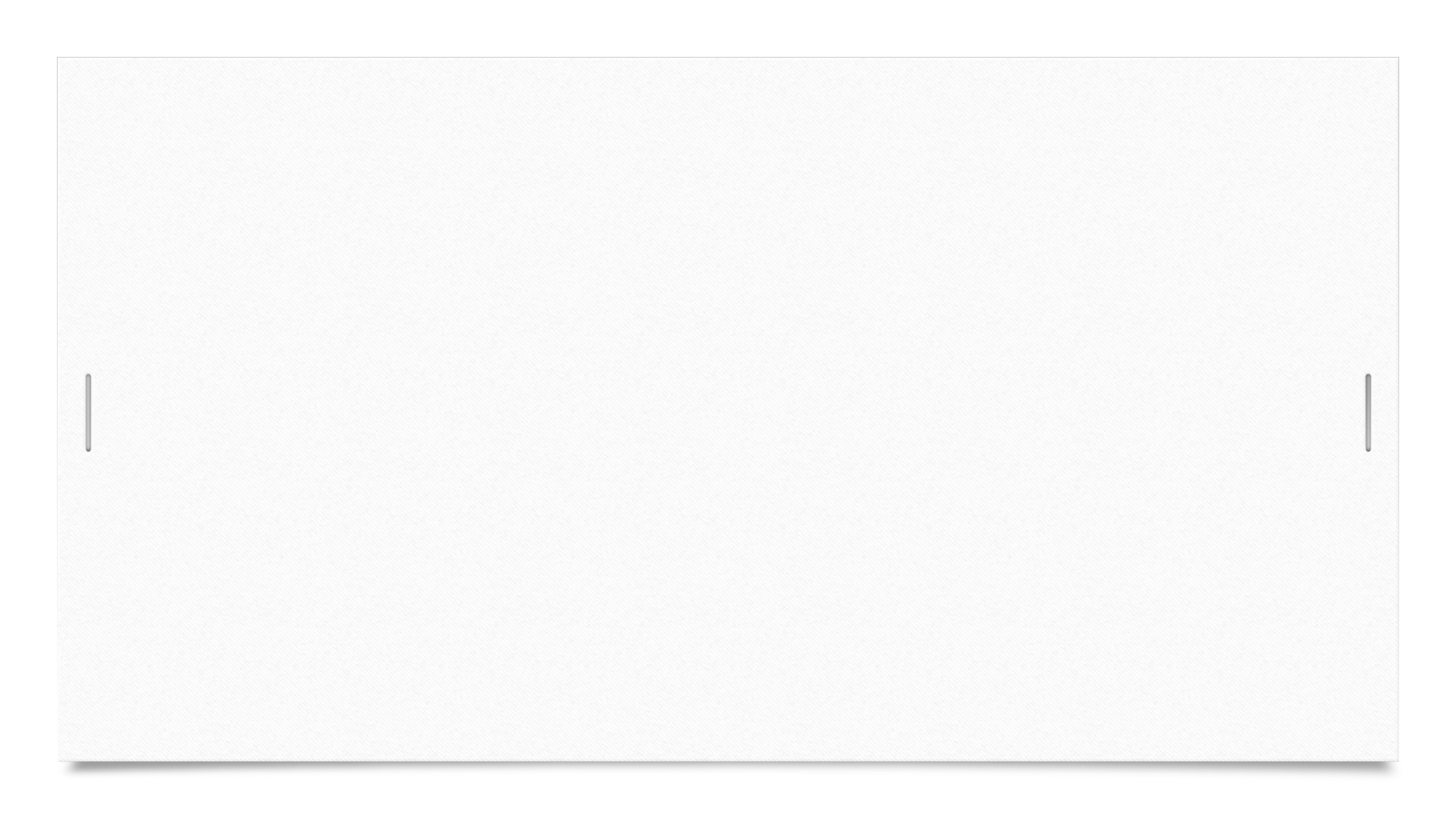 Χρωματικός κύκλος
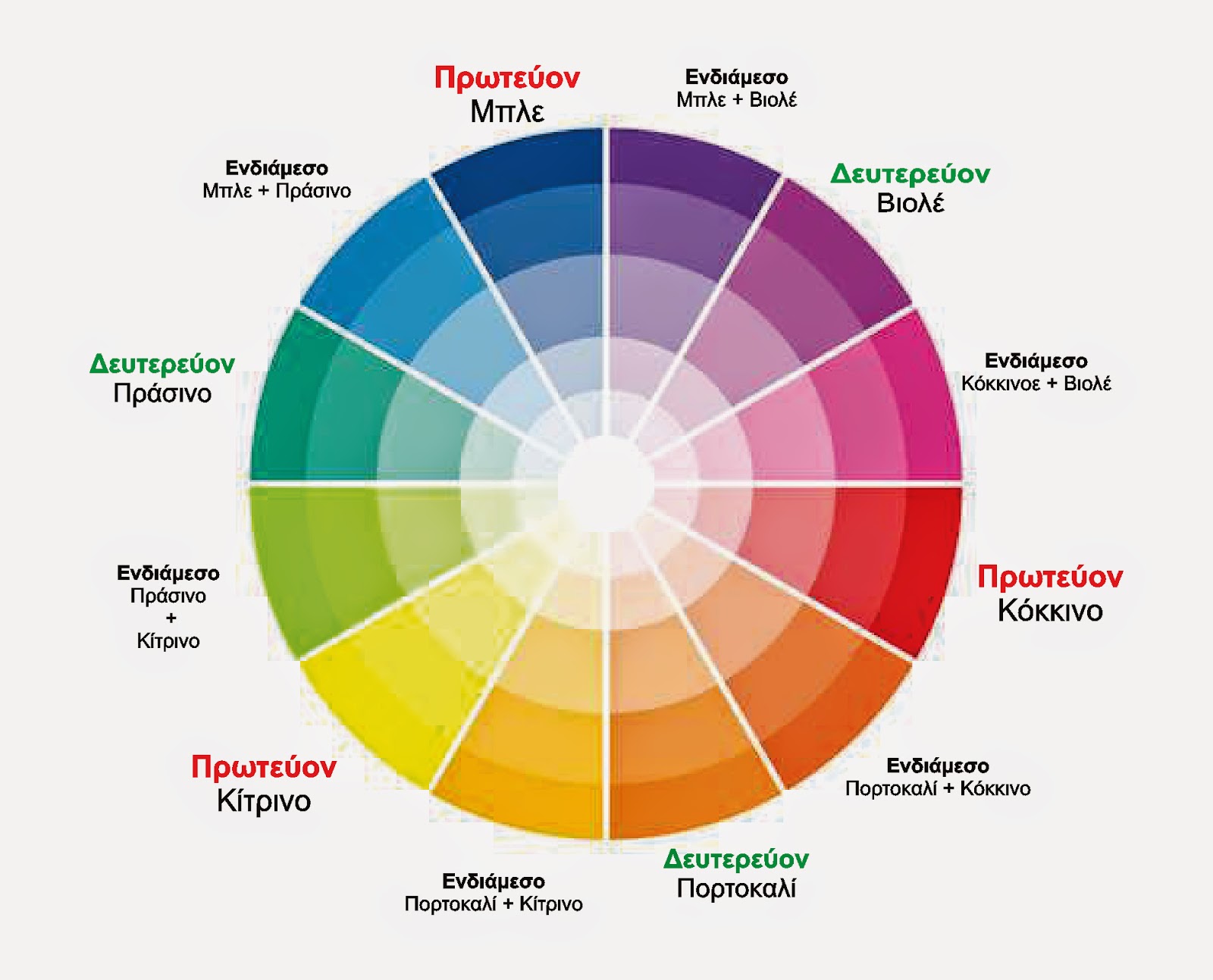 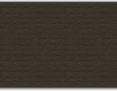 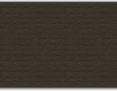 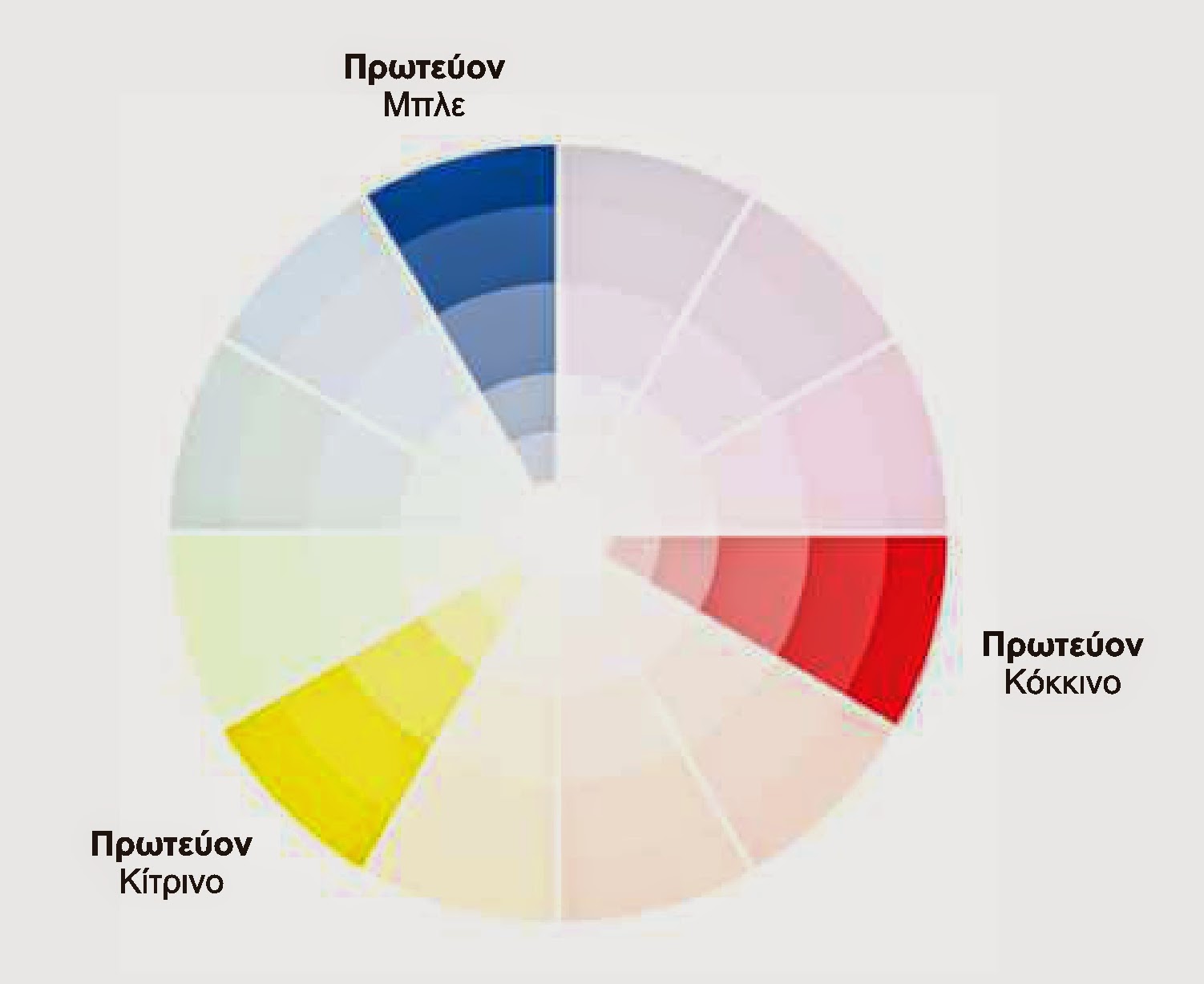 Βασικά χρώματα ή Πρωτεύοντα
Τι είναι τα βασικά χρώματα; 

Δεν μπορούμε να τα φτιάξουμε

Μπουρουμε να φτιάξουμε άλλα χρώματα
Πώς τα φτίαχουμε ;
Συμπληρωματικά χρώματα ή Δευτερεύοντα
Ποία είναι τα  3 συμπληρωματικά χρώματα;
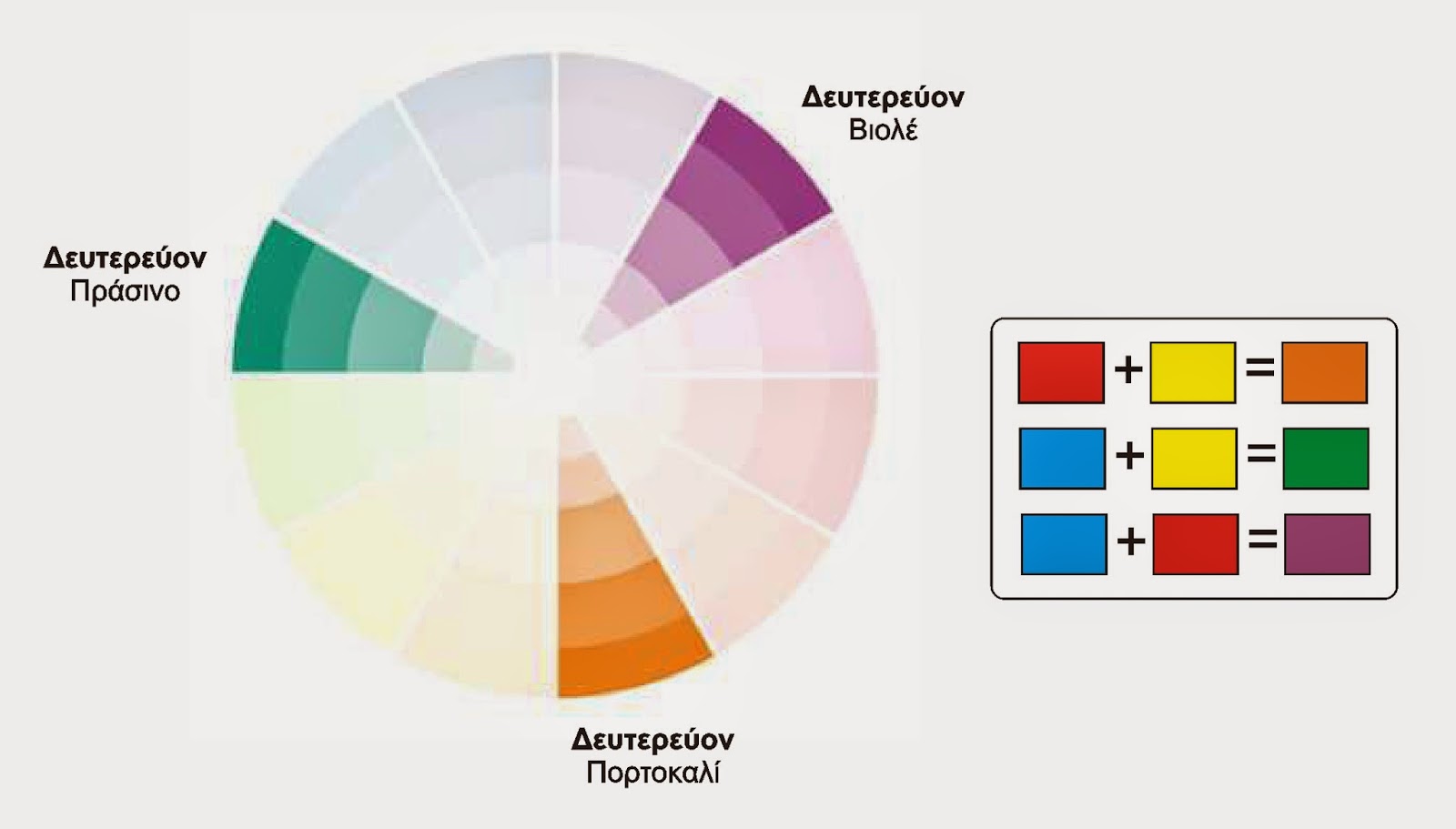 2 διαφορετικά βασικά χρώματα σε ίδιες ποσότητες!
Ποια είναι τα ουδέτερα χρώματα ;
Το μαύρο, το άσπρο, το γκρι, το καφέ  και το καφέ με διάφορες ποσότητες άσπρου.
Ουδέτερα χρώματα
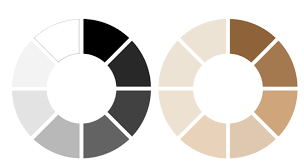 Το άσπρο και το μαύρο ΔΕΝ ΜΠΟΡΟΥΜΕ
 το γκρι  (άσπρο +μαύρο)
Το καφέ (κόκκινο +κίτρινο +μπλε)
Πως τα δημιουργούμε;
Ενδιάμεσα χρώματα ή Τριτεύοντα
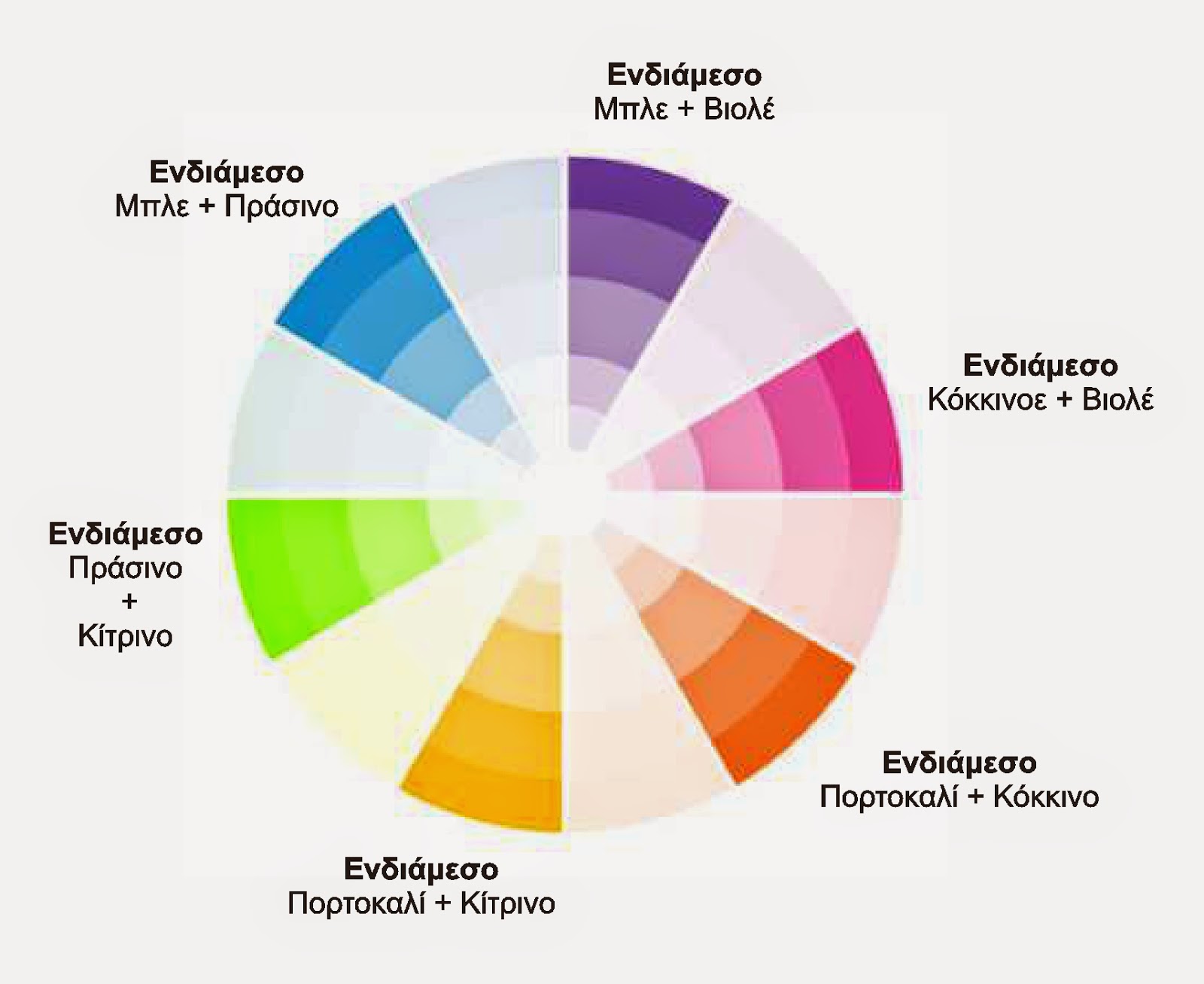 Ποία είναι τα ενδιάμεσα  χρώματα;
Τα χρώματα που γίνονται με 2 βασικά και ένα από αυτά έχει περισσότερη ποσότητα.
Πορτοκαλί + κίτρινο  
Ή
Πορτοκαλί +κόκκινο
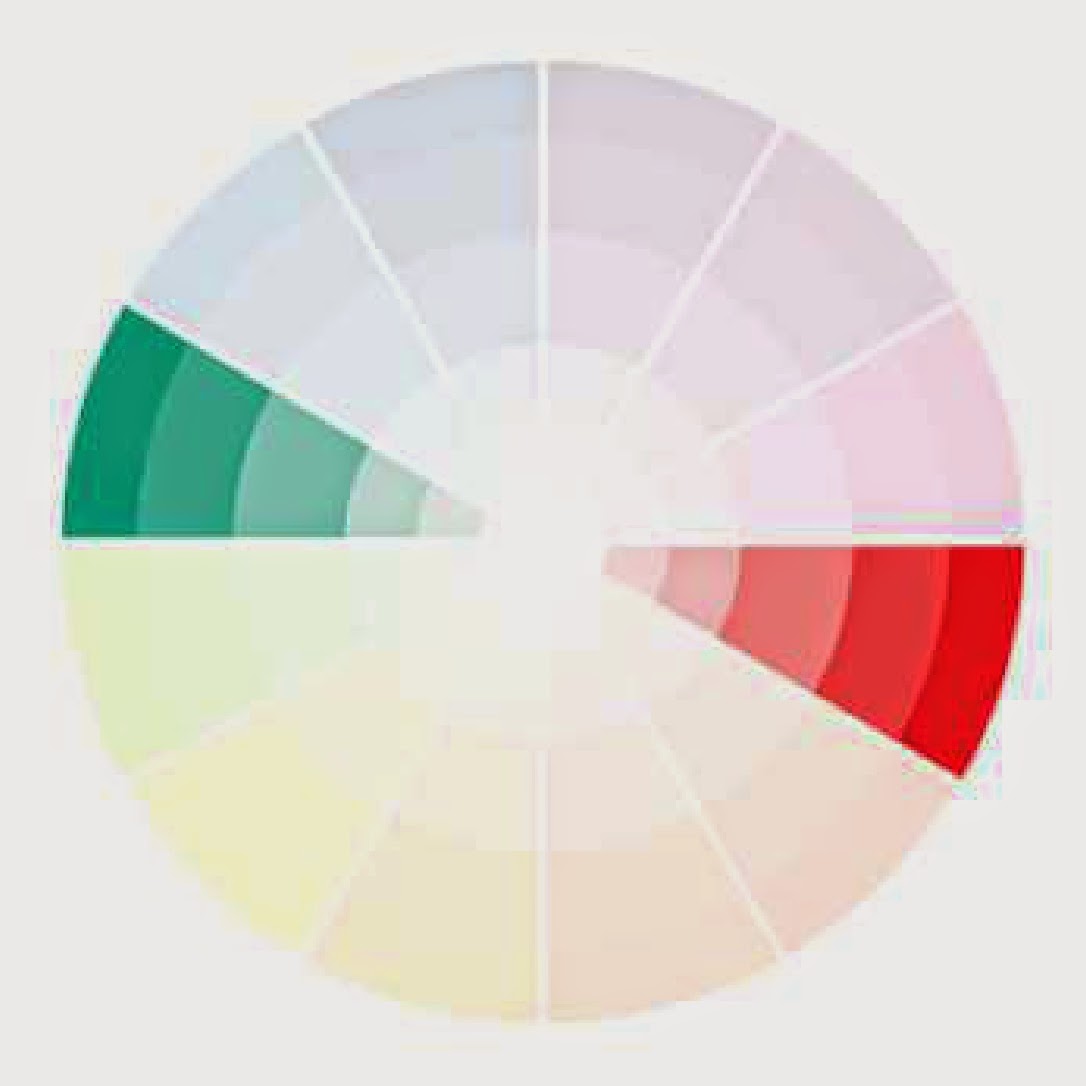 Αντίθετα χρώματα
Τι είναι τα αντίθετα χρώματα; 

Σχέση χρωμάτων 
1 βασικό με 1 συμπληρωματικό που δεν έχουν καμια σχάση μεταξύ  τους
είναι απένατι στο χρωματικό κύκλο
Συγγενικά ή αναλογικά  χρώματα
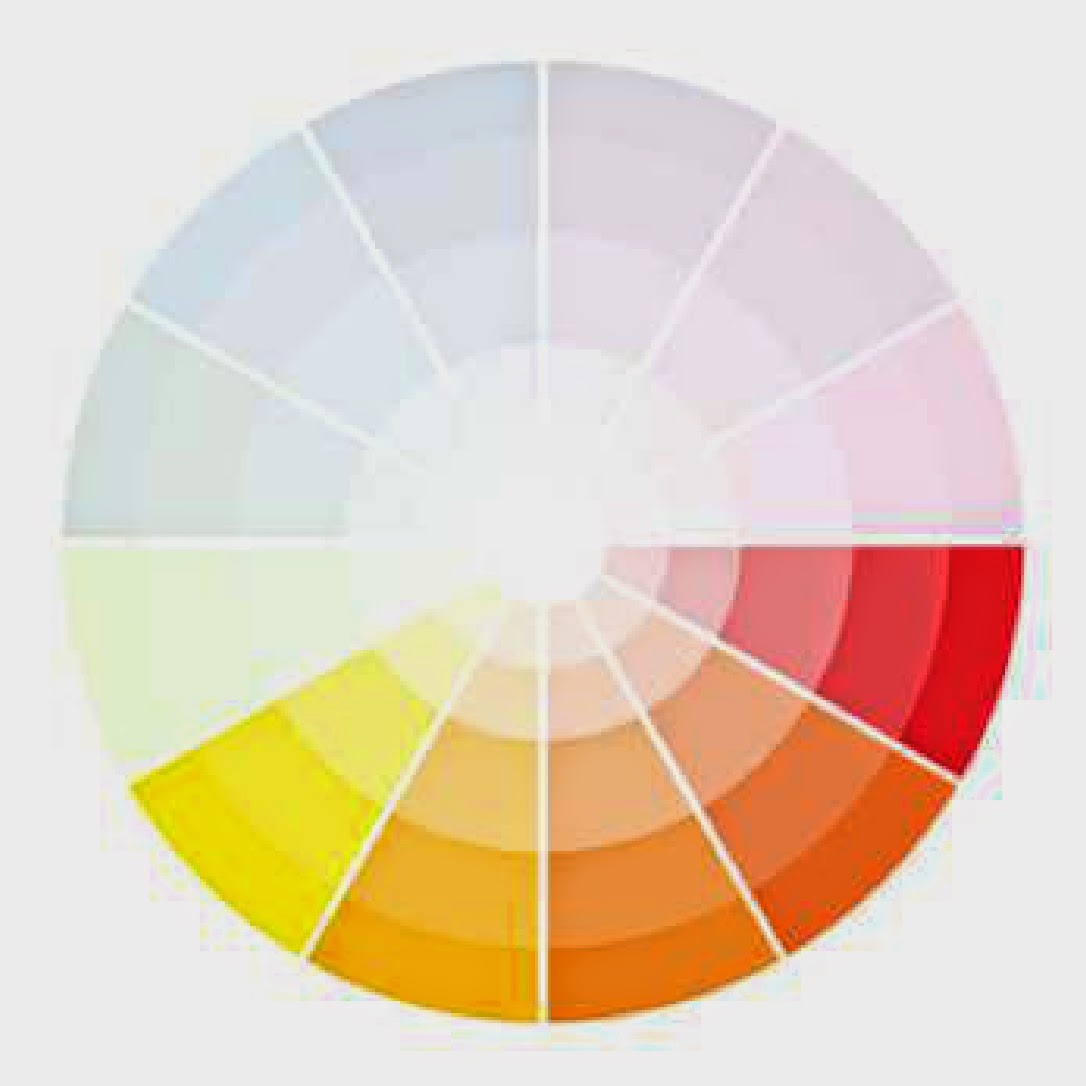 Τι είναι τα αναλογικά χρώματα; 

Σχέση χρώματων 
Χρώματα  που χρωματικό κύκλό είναι δίπλα
Αναλογικά χρώματα και καλλιτέχνες
Το έργο του Vincent van Gogh, Vase with Fourteen Sunflowers
 Αν παρατηρίσουμε το έργο και τον χρωματικό κύκλο χρησιμοποίησε τα χρώματα που βρίσκονται  ανάμεσα απο το κόκκινο και κίτρινο  δηλαδή  τις αποχρώσεις του πορτοτοκαλί.
Δραστηριότητα για τα ανάλογα χρώματα
Κάντε ένα έργο με ότι θέμα  και υλικά θέλετε, αλλά να κυριαρχούν χρώματα που στον χρωματικό κύκλο είναι γειτονικά.

Καλή επιτυχία !!!